Мастер – классученицы 4 класса «А»ГБОУ СОШ №49Болтукаевой Айшат«Валентинки».                           Учитель: Благова Н.А.
Наш мастер – Болтукаева Айшат
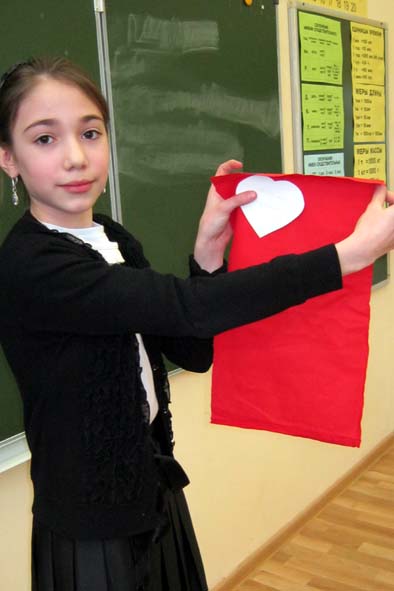 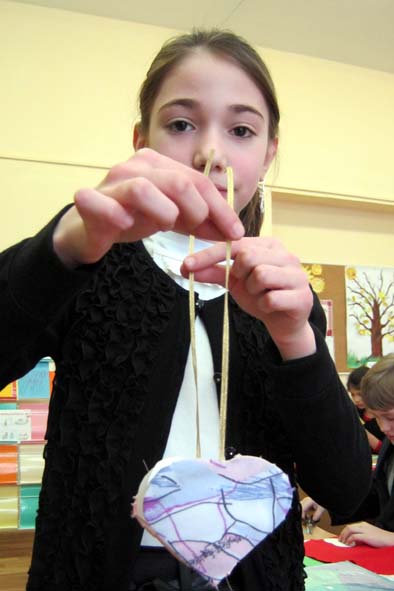 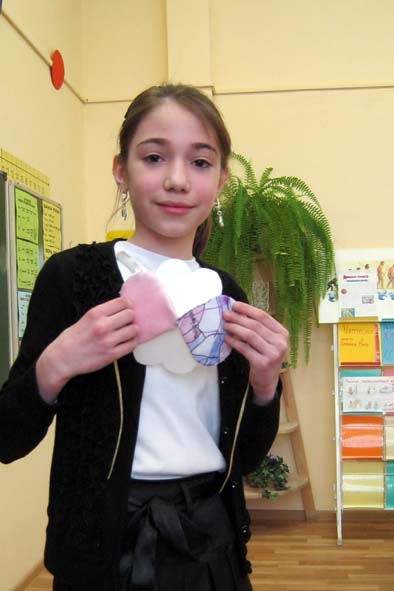 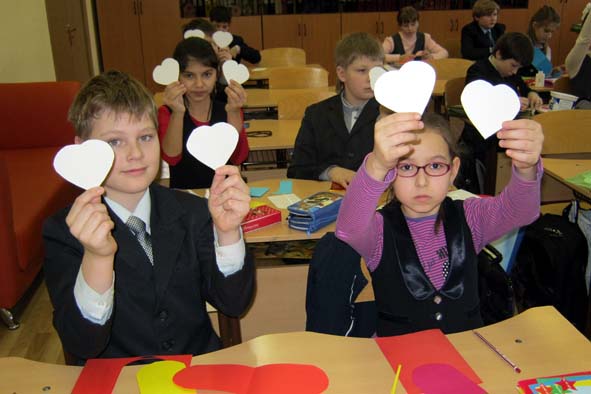 Шаблоны готовы,
 приступаем к работе 
с тканью.
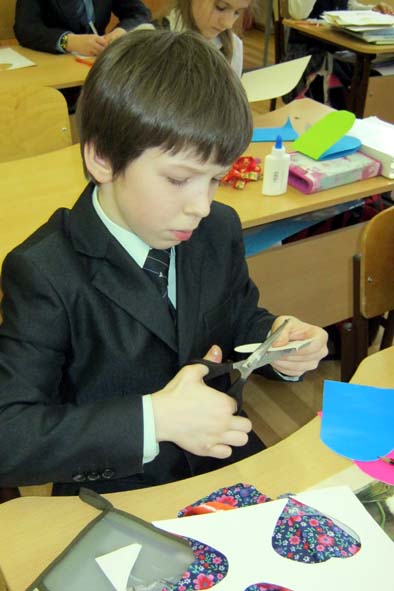 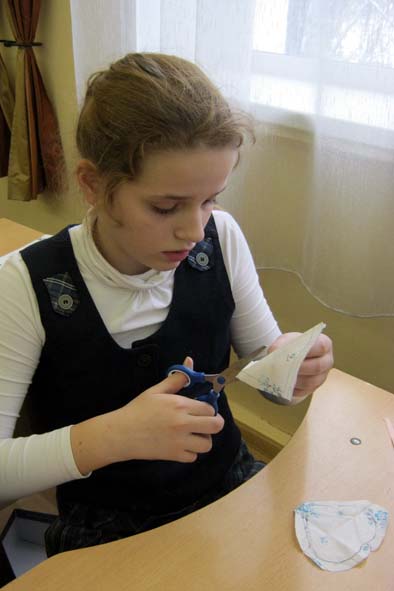 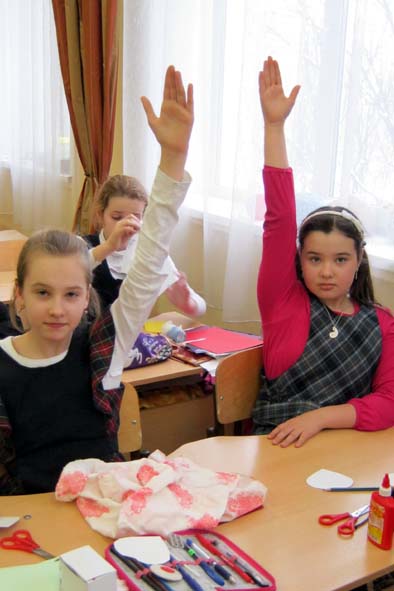 А теперь нам требуется помощь.
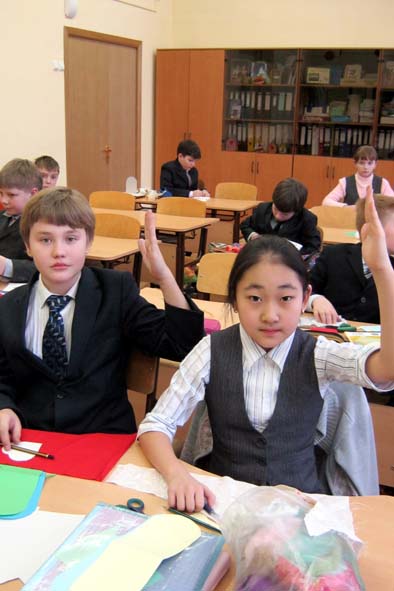 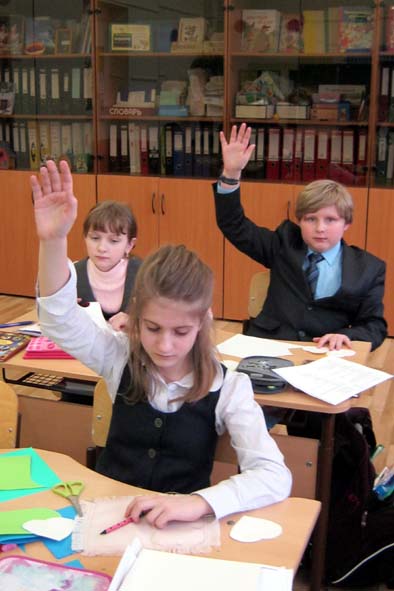 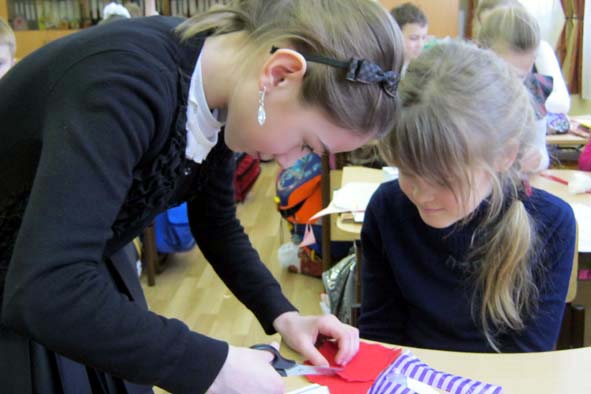 Помощь подоспела.
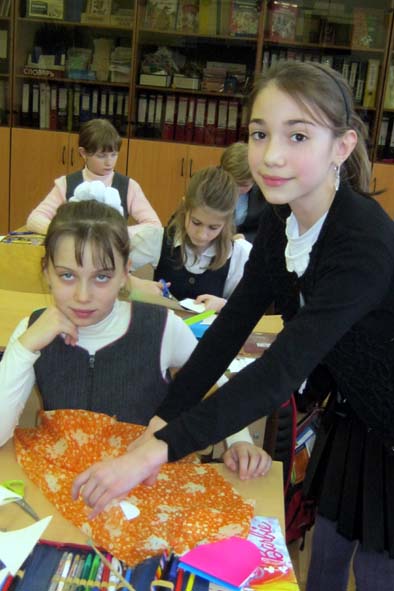 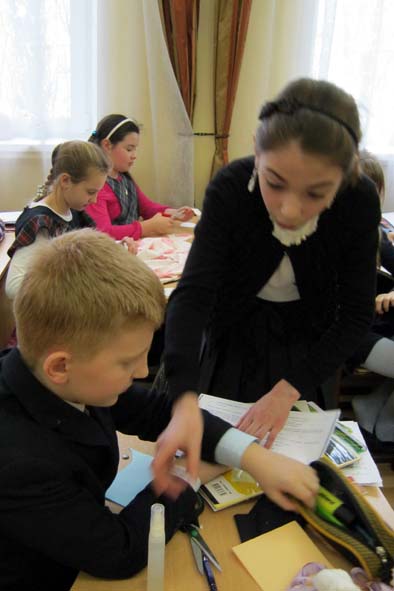 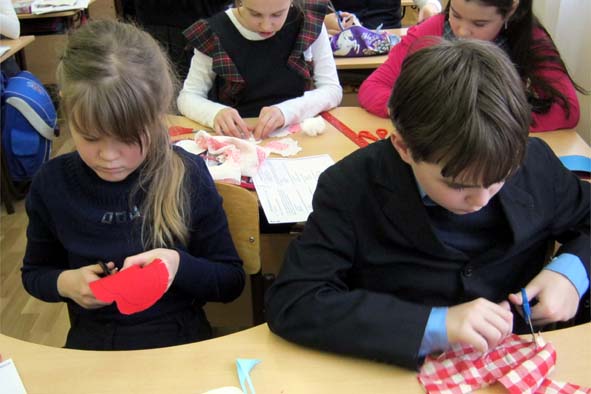 А теперь –
 самостоятельная
работа.
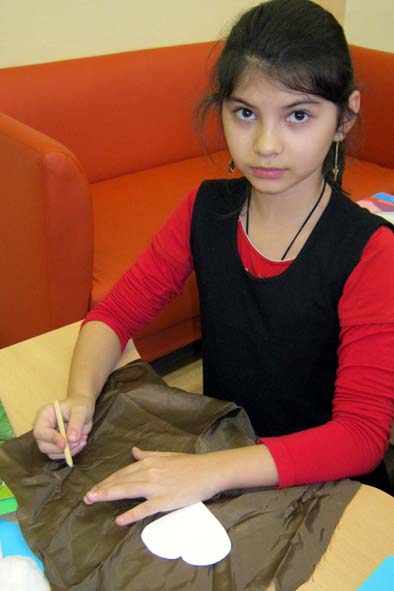 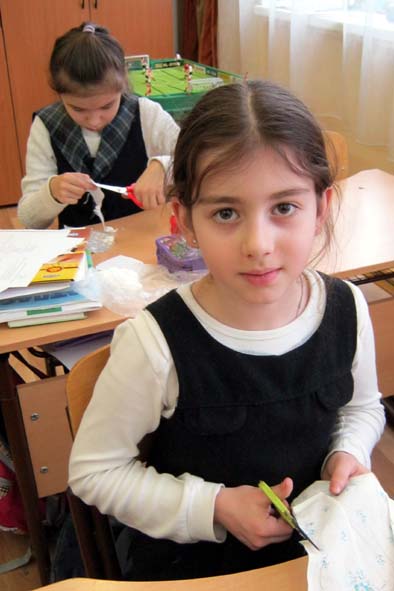 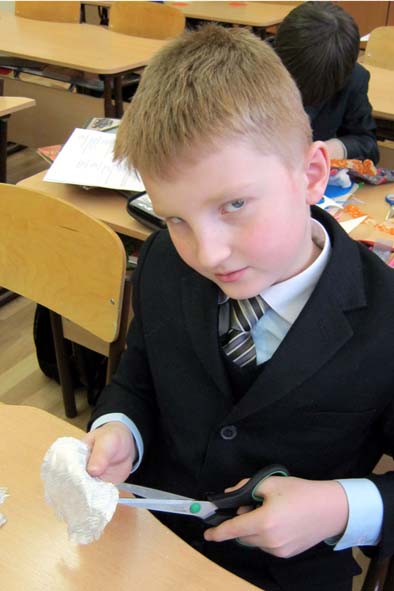 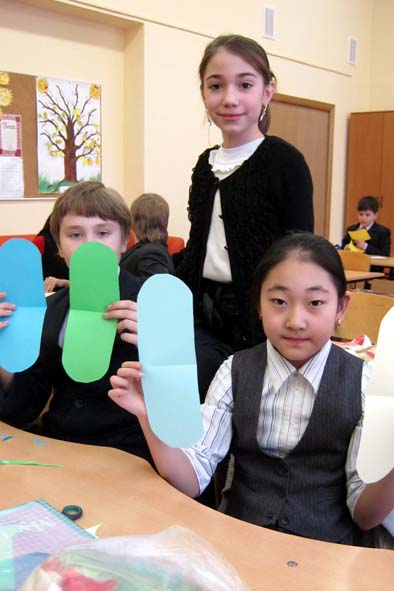 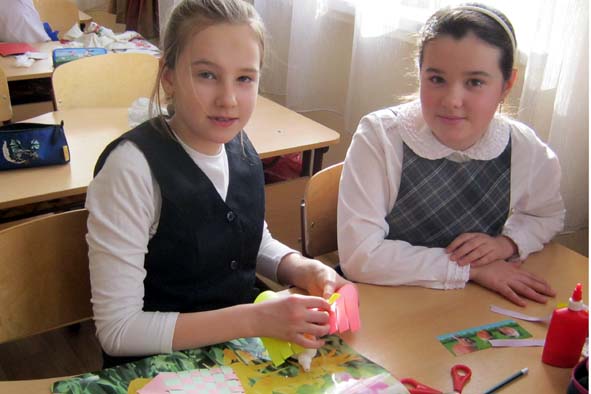 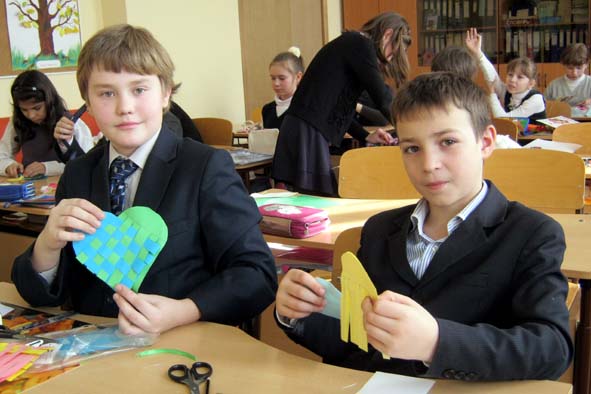 Рабочие моменты
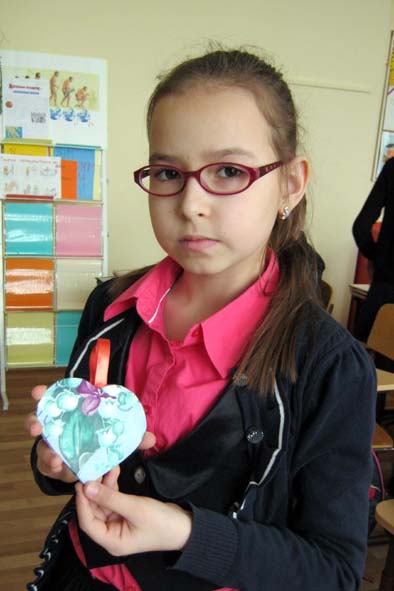 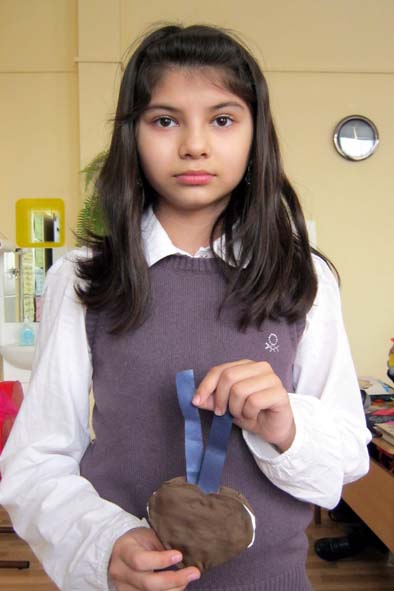 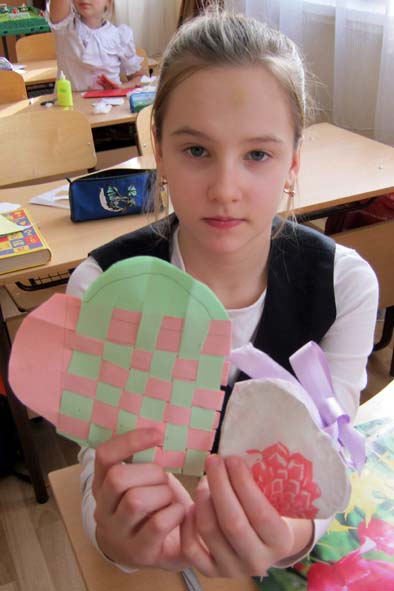 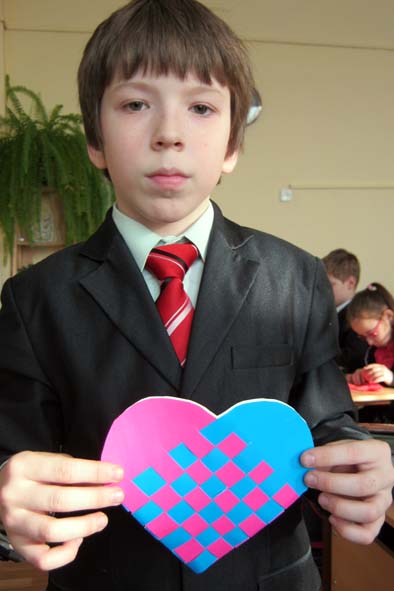 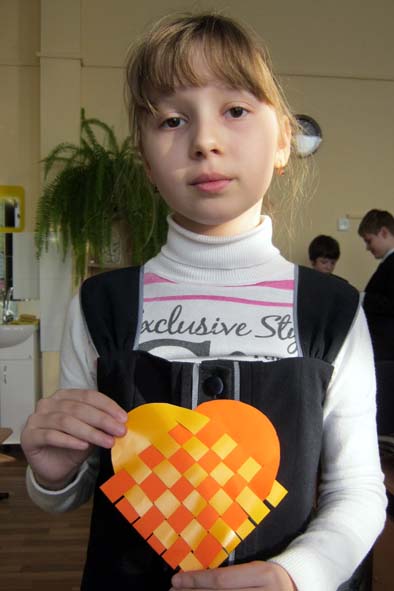 Валентинки готовы
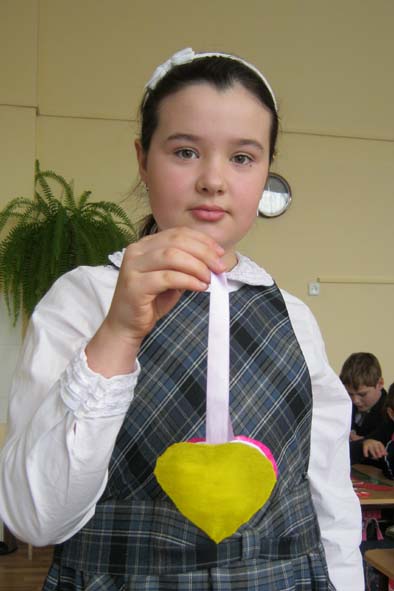 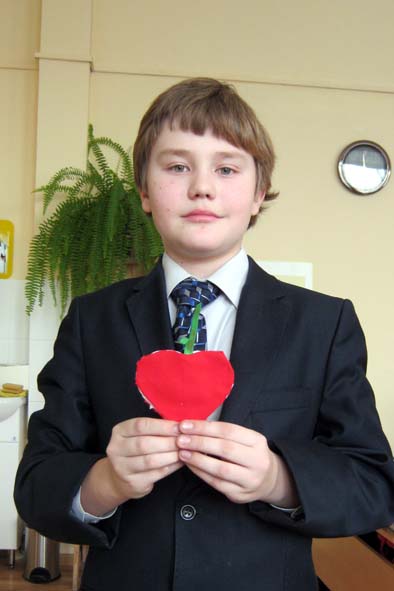 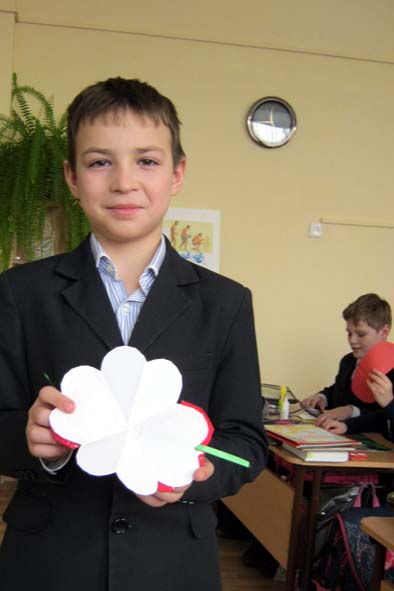 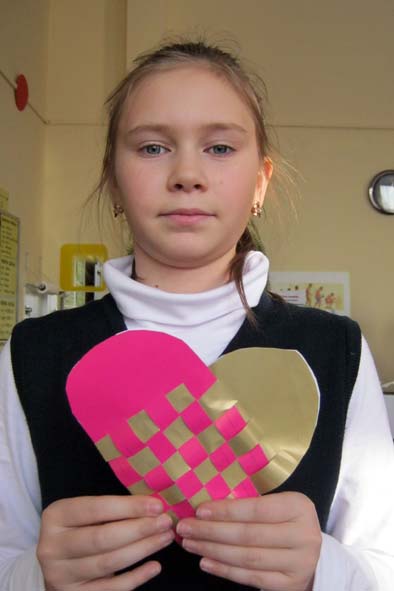 Поздравляем с праздником!